第3章　空间向量与立体几何
高二数学   白奕波
第3章　空间向量与立体几何
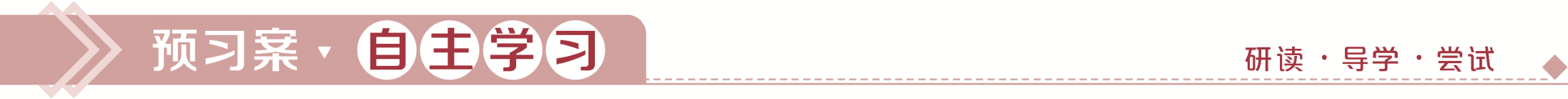 〈a，b〉
同向
反向
互相垂直
|a||b|·cos〈a，b〉
|a|cos〈a，e〉
a·b＝0
－|a||b|
|a||b|
a·b＝b·a
a1b1＋a2b2＋a3b3
×
×
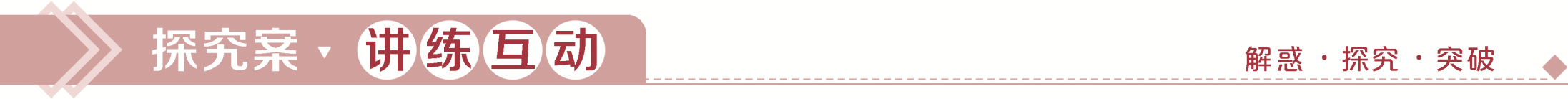 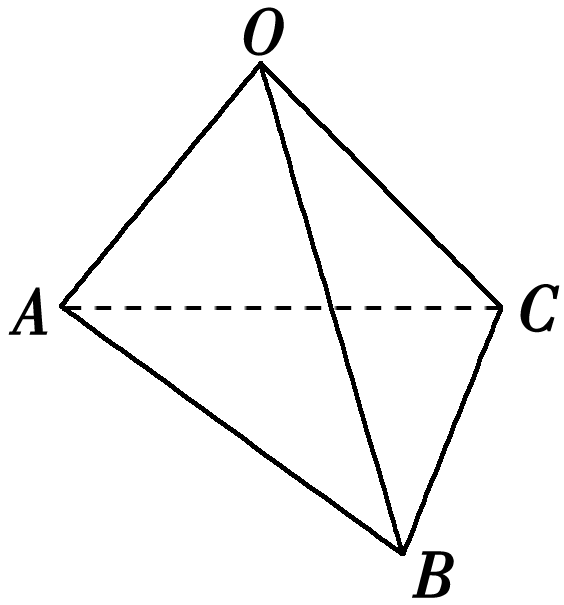